Kata – Ha – JimeSingle – Wing – Lock
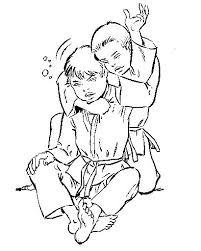 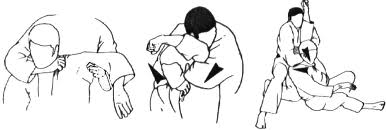 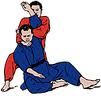 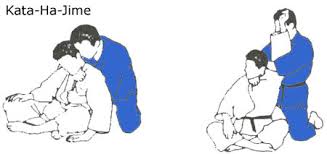